VETERİNER HEKİMLİĞİ ETİĞİ
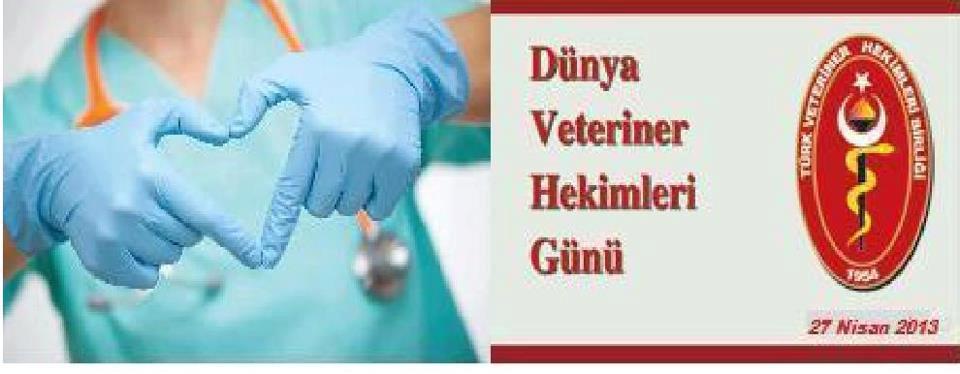 29.08.2019
1
Veteriner hekimliği ???
-İnsan
-Hayvan
-Hayvan Sahibi
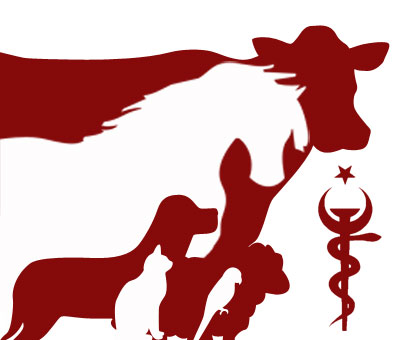 29.08.2019
2
Felsefe : Philo+Sophia
			   Bilgelik Sevgisi
29.08.2019
3
Kişinin bir uğraşta karşılaştığı ahlaki sorunların
 
                           İYİ-KÖTÜ
                    DOĞRU-YANLIŞ

         kavramları içerisinde değerlendirmesidir.
29.08.2019
4
ETİK
29.08.2019
5
AHLAK
Töre, gelenek, alışkanlık …




???
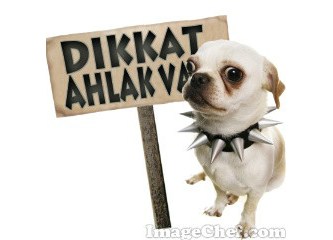 29.08.2019
6
DEONTOLOJİ
1834-Jeremy Bentham 

Gerekli olan şeylerin bilgisi
Normatif bilgi
Yükümlülükler bilgisi
ANAYASA
KANUN /KHK
TÜZÜK
YÖNETMELİK
YÖNERGE
29.08.2019
7
29.08.2019
8
Etik ilkeler ???
Akıl yürütme sürecinde başvurduğumuz genelleştirilmiş anlatımlardır.
Temel dayanakları???
			Genel kabul gören ahlaki kanılar…
Neden gerekli???
			Uygulama sırasında karşılaşılan ve etik sorun içeren olayları çözümlemek ve karar vermek için
29.08.2019
9
TEMEL   ETİK   İLKELER
1)YARARLILIK   İLKESİ
(Beneficence)
2)ZARAR VERMEME   İLKESİ
(Non nocere)
3) ÖZERKLİK   İLKESİ 
(Autonomy)
4)ADALET   İLKESİ
(Justice)
29.08.2019
10
Zarar Vermeme ve Yararlılık İlkesi
“kaş yapayım derken göz çıkarma…”

Öncelikle zarar verme- primum nil nocere
Başvurulacak girişimin yararları? zararları
    				olasılık ? risk faktörleri?
29.08.2019
11
Özerkliğe Saygı İlkesi
Bireylerin bağımsız bir biçimde kendileri hakkında karar vermeleri
Kişinin kendi kendine serbestçe  karar verebilme hakkı
“hasta hakları” – “vatandaş hakları”- “tüketici hakları”
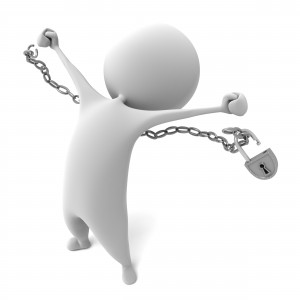 29.08.2019
12
Aydınlatılmış onam
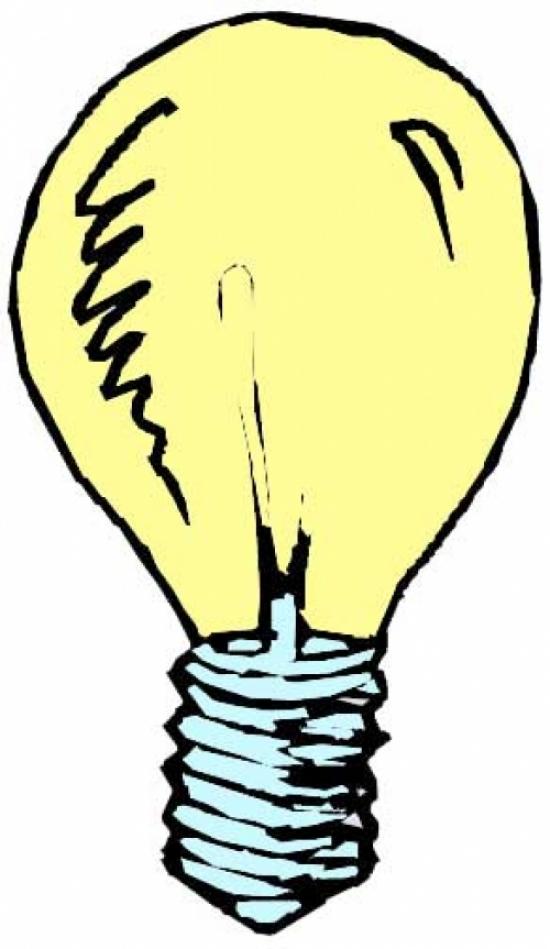 Bir hastanın kendisine uygulanacak tanı ve tedavi yöntemlerinin kapsamını, yararlarını, risklerini varsa başka seçenekleri bilerek bir uygulamayı kabul etmesi
29.08.2019
13
Adalet İlkesi
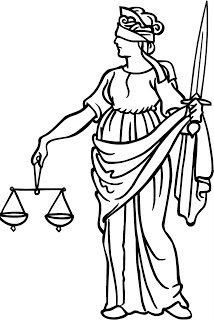 Bir etik yargıya ulaşırken söz konusu insanların eşit oldukları düşüncesine dayanır.
Hak? Adalet?
Adalet, hakların toplum tarafından gözetilmesi, son sınırına kadar kullanılmasını sağlayan güvencedir.
Hipokrat… 
ırk,dil,din,cinsiyet,sosyal sınıf…
29.08.2019
14
1)Denkleştirici Adalet:
Hak üleştirmekte taraflar eşittir. Mutlaktır.

2)Dağıtıcı Adalet: 
Hak paylaşımı herkesin yeteneğine ve toplumsal durumuna göre yapılır. Görecelidir.

  a)Eşitlikçi Yaklaşım (Egalitarian)
b)Yararcı Yaklaşım (Utilitarian)
     c)Liyakatçı Yaklaşım (Meritarian)
29.08.2019
15
a)Eşitlikçi Yaklaşım (Egalitarian)
İlk gelen hizmeti alır…
Piyangocu tavır…

b)Yararcı Yaklaşım (Utilitarian)
En fazla sayıda kişiye, en büyük iyilik…

 c)Liyakatçı Yaklaşım (Meritarian)
Bireyin sosyal değeri, toplum içindeki yeri…
29.08.2019
16